Karnaugh Haritası ile Mantık İfadelerinin Sadeleştirilmesi
Net 107 Sayısal elektronik
Öğr. Gör. Burcu yakışır girgin
Ders İçeriği
Karnaugh Haritası (K-Haritası)
Mantık devrelerin Karnaugh Haritası ile Basitleştirilmesi
Karnaugh Haritası – K Haritası
- Karnough haritası yöntemi Boolean fonksiyonlarının sadeleştirilmesini sağlar.
- Harita karelerden oluşan bir şemadır ve her bir kare bir minterimi gösterir. 
- Bir Boolean fonksiyonunu doğruluk tablosundan minterimlerin VEYA ’lanması (çarpımların toplamı) olarak ifade edildiği için haritada fonksiyonun minimum terimleri içerdiği karelerle çevrili bir alanlarla tanımlanabilir.
Karnaugh Haritası – K Haritası
- Karnough haritası en fazla altı değişkenli ifadelerin sadeleştirilmesinde kullanılmaktadır. 
-  Daha fazla değişken içeren fonksiyonların indirgenmesi için “Tablo” yöntemi kullanılmaktadır. 
- Karnough haritasındaki kare sayısı giriş değişken sayısı n ise 2n olarak bulunabilir.
İki Değişkenli Karnaugh Haritası
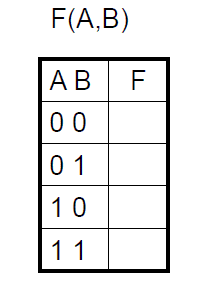 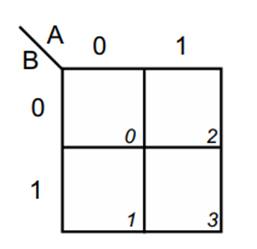 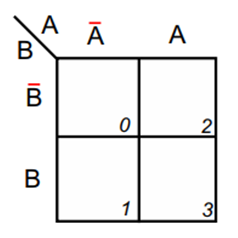 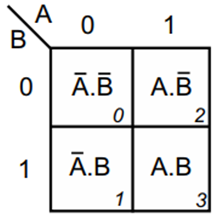 Örnek
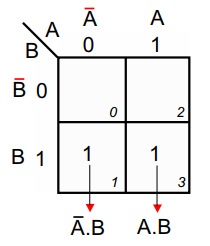 F = A’.B + A.B ifadesini karnaugh
haritasına yerleştiriniz.
Örnek
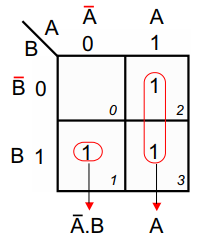 F=A + A’. B 
ifadesini karnaugh haritasına yerleştiriniz.
Üç Değişkenli Karnaugh Haritası
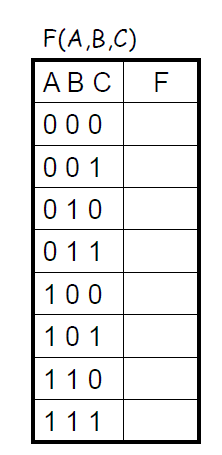 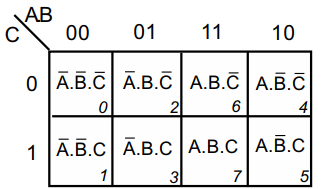 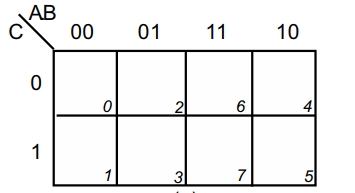 Örnek
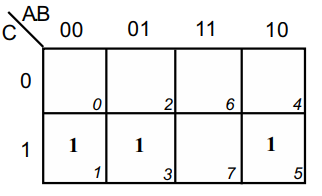 F= A’.B’ .C + A’.B.C + A. B’.C 
ifadesini karnaugh haritasına yerleştiriniz.
Örnek
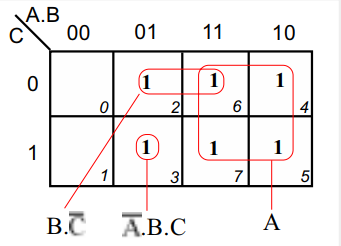 F= A + A’. B .C + B.C’ 
ifadesini karnaugh haritasına yerleştiriniz.
Dört Değişkenli Karnaugh Haritası
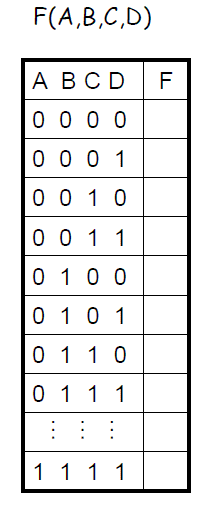 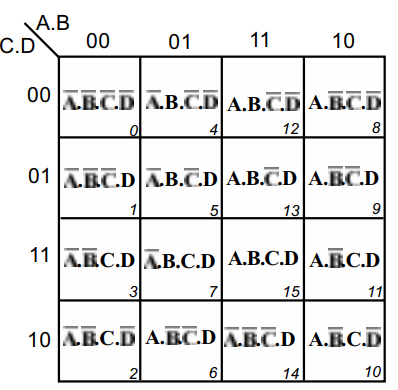 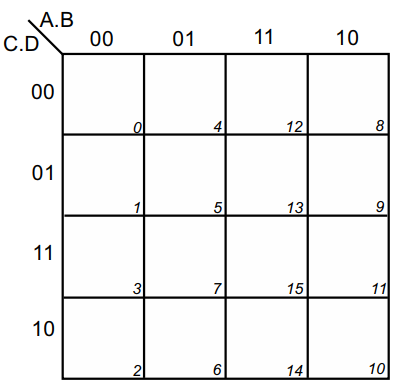 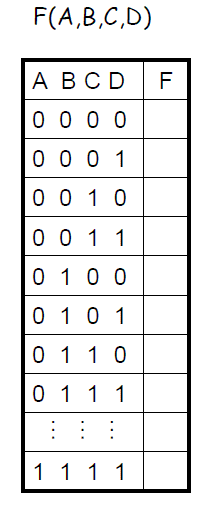 Örnek
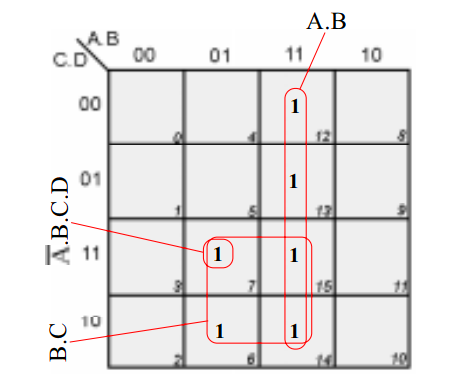 F=A.B+ A’.B.C.D+B.C
ifadesini karnaugh haritasına yerleştiriniz.
KAYNAKLAR
Ahmet Cevahir Çınar, Lojik Denklem Sadeleştirme
Derin, Sayısal Elektronik, Mersin Üniversitesi
Yrd.Doç.Dr. Mustafa Engin, Yrd.Doç.Dr. Dilşad Engin, Ege Üniversitesi, Ege Meslek 
Yüksekokulu, Sayısal Elektronik Ders Notu, İzmir 2015